Lecture 5:Sampling of Continuous-Time SinusoidsSections 1.6
Key Points
Sampling a continuous-time sinusoid at a rate of fs =1/Ts (samples/second) produces a discrete-time sinusoid. 

If the continuous-time sinusoid has angular frequency Ω = 2πf =2π/T , the resulting discrete-time sinusoid has angular frequency 
ω =ΩTs =2πf/fs =2π Ts/T


At high sampling rates, discrete-time samples capture the variation of the continuous-time signal in great detail. 
Two diﬀerent sampling rates fs =1/Ts and fs =1/Ts will produce samples having the same eﬀective frequency provided the sum Ts + Ts or the diﬀerence Ts  - T s is an integer multiple of T =1/f
The Sampling formula
The sampling formula 
x[n]= x(nTs)
	produces a sequence of samples x[n] from a continuous-time signal x(t). Ts is the sampling period and 1/Ts is the sampling rate. Applied to the continuous-time sinusoid 
x(t) = cos(Ωt + φ), 
this formula produces the discrete-time sinusoid 
x[n] = cos(ΩTsn + φ)
Example
The graph below shows a segment of the sinusoid 
x(t) = cos((400π/3)t − π/8) 







Your task: Using two types of stem lines, mark the samples in each of 
x1[n] = cos((2π/5)n − π/8) (i.e., Ts =3.0 ms)
 x2[n] = cos((2π/3)n − π/8) (i.e., Ts =5.0 ms)
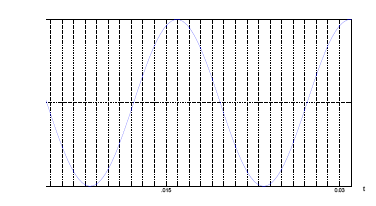 The Relationship Between Sampling rate and Sampling frequency
The frequency of the discrete-time sinusoid obtained by sampling is 
ω =ΩTs =2πf/fs = 2πTs/T
Using this equation, it is easy to determine the relationship between sampling rate fs (samples/sec) to the frequency f (Hz) in order for the discrete-time sinusoid to be periodic. 
Questions: 
What is this relationship? 
What is the equivalent condition in terms of Ts and T ? 
For what values of Ts is the discrete-time sequence x[n] constant in n? 
For what values of Ts is x[ · ] of the form . . . , a, −a, a, −a, . . .?
Matlab Plot
Matlab only truly plots discrete signals
If the ratio Ts/T is small (i.e., fs/f is large), the sequence of samples x[n] closely tracks the variation in x(t). The smaller the ratio Ts/T , the easier it becomes to interpolate the discrete samples so as to approximate to the continuous-time signal. 

This is how MATLAB produces a continuous plot.
Effective Frequency Range
The range of values 

Ts ∈ [0,T/2] or equivalently fs ∈ [2f, ∞] 

	corresponds to ω ∈ [0,π], which is the eﬀective frequency range for real sinusoids.
If Ts > T/2, or equivalently, if fs < 2f, the sequence of samples obtained from x(t) has the same frequency as one obtained using a smaller sampling period (or higher sampling rate). 
There are inﬁnitely many sampling rates that produce eﬀectively the same ω in x[n]. 
Recall that ω and ω can be used to describe the same discrete-time sinusoid provided 
ω = ±ω +2kπ 
for some integer k. Thus if fs and f are two sampling rates such that 
f/fs ± f/fs = k
	or equivalently, if 
Ts ± T’s  = kT , 
	then the two resulting sample sequences will have the same (angular) frequency, provided that frequency is expressed in the interval [0,π].
Example
Consider the continuous-time sinusoid 
x(t) = cos((400π/3)t − π/8) 
and the discrete-time sinusoids 
x1[n] = cos((2π/5)n − π/8)   
x3[n] = cos((2π/5)n + π/8) 
Here T = 15.0 ms, f = 200/3 Hz.
Example
The smallest Ts which produces x1[ · ] equals (from ω =ΩTs) 

Ts = (2π/5) (3/400π) = 3.0ms

	The remaining values of Ts which produce x1[ · ] are given by 
Ts =3.0+ k(15.0) ms,          k =1, 2,... 

 As for x3[ · ], we use cos(−θ) = cos(θ) to express it as
 x3[n] = cos(−(2π/5)n − π/8) 

	The values of Ts which produce x3[ · ] are thus 

Ts = −3.0+ k(15.0) ms,           k =0, 1,... 
Since Ts is necessarily positive, it follows that 
Ts = 12.0+ k(15.0) ms,    k =1, 2,...